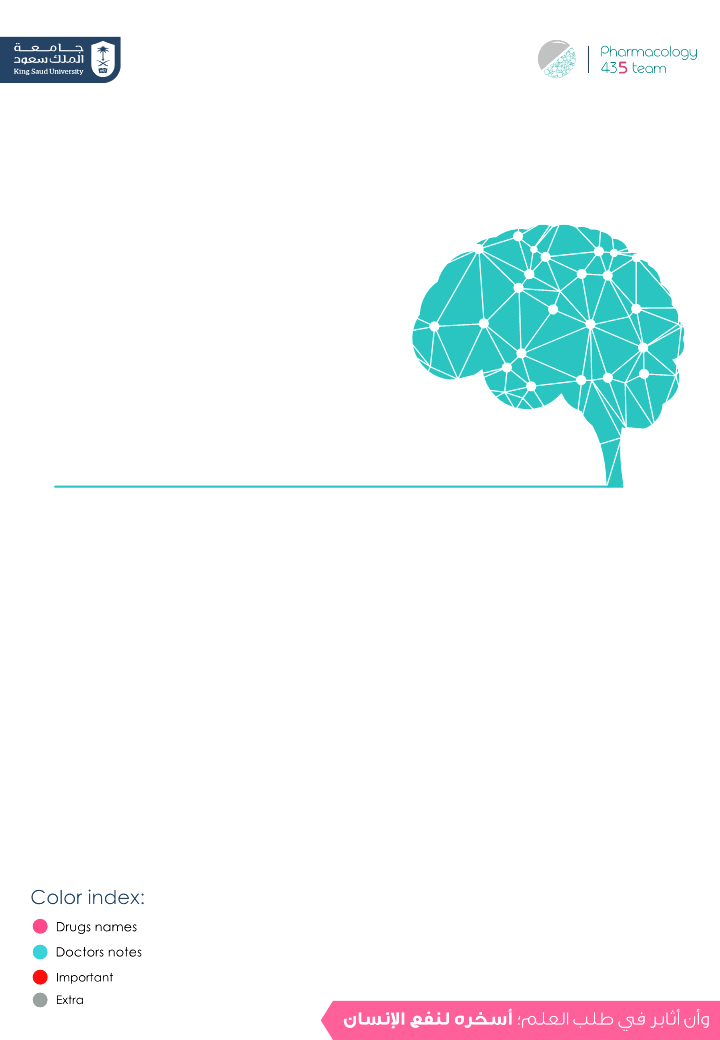 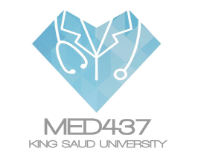 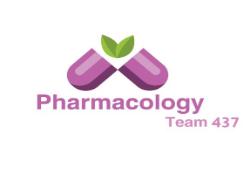 Drugs Related to Balance System
Objectives:
To differentiate between classes of drugs used to control or to prevent  vertigo.
To hint on some disorders of balance.
To detail on some drugs used to control or to prevent vertigo.
Identify drugs that can precipitate vertigo.
Editing File
‹#›
Drugs Related to Balance System
Vertigo Vs Dizziness:
Pathophysiology of vertigo (Extra):
As we know that vestibular system is used to maintain the balance
by detecting angular and linear acceleration of the head.
Sensory information from the vestibular system is then used to provide a stable visual image of the retina (while the head moves) & make adjustment in posture that are necessary to maintain balance.
Vertigo happens if there is abnormality in the vestibular system
or CNS structures that process signals from the semicircular canals.
‹#›
Drugs Related to Balance System
Balance disorders:
1- Benign paroxysmal positional vertigo (BPPV)
non fatal, happened suddenly, and triggered by head movement
a change in head position causes a sudden sensation of spinning.
2- Acute labyrinthitis
Inflammation of the balance apparatus of the inner ear, probably caused by a viral infection.
3- Ménière's disease
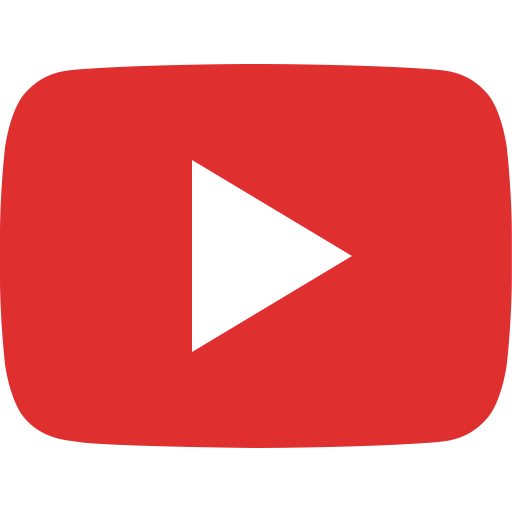 2:43 min
its cause is unknown = idiopathic
fluid accumulation in inner ear can cause swelling and pressure which will disturb the signaling information between inner ear and brain.
This causes repeated episodes of dizziness, usually with ringing in the ear & progressive low-frequency hearing loss
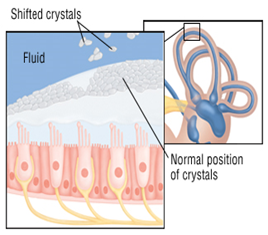 The symptoms of meniere’s disease might be caused by dislodgement of the crystals which are formed of calcium carbonate. they’re located within the margin of the three canals in the inner ear where they might enter the fluid which will cause imbalance and ringing in the ear.
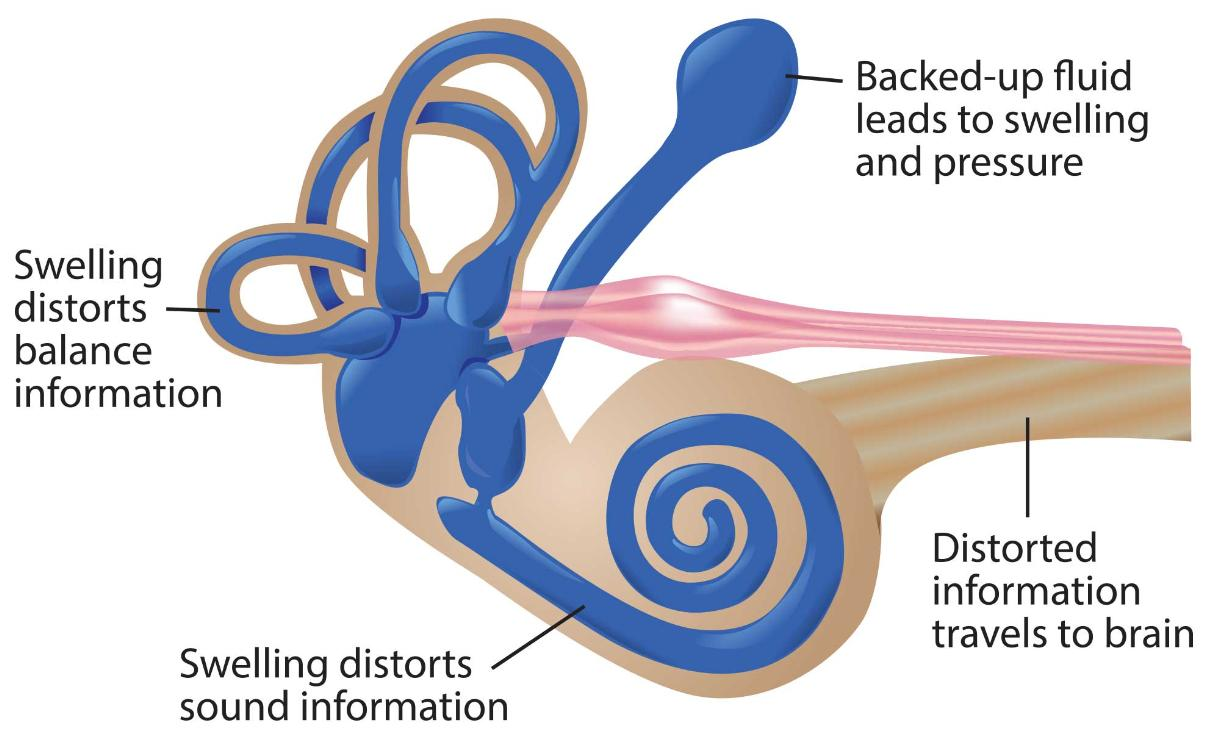 2
Mind Map
Drugs Related to Balance System
Specific treatment
Symptomatic treatment
Prophylactic treatment
Involves targeting the underlying cause of the Vertigo (e.g. ear infection, use Antibiotics, or inflammation with anti-inflammatory drugs)
Involves controlling the acute symptoms and autonomic complaints 
(e.g., vertigo and vomiting)
Aims to reduce the recurrence of specific vertiginous conditions.
1- Diuretics1:
Except Loop diuretics.2 “e.g: furosemide”

2- Corticosteroids3.
 
3- K & Ca2+ Channel Blockers4
→ Cinnarizine
→ Antihistamine
Antiemetics
Vestibular suppressants
Used to control vomiting & nausea
Reduce the intensity of
vertigo and nystagmus
evoked by a vestibular
imbalance.
Mnemonic!
Don’t Come Close because they are prophylactics, so you don't want the symptoms to come in the first place!
Don’t - Diuretics
Come - Corticosteroids
Close - Ca2+ Channel Blockers
1- Anti-cholinergics.
→ hyoscine
 
2- Benzodiazepines.
→ Lorazepam,
    Clonzepam,
    Diazepam 
  
3- Betahistine.
1- Antihistamines.
→ dimenhydrinate

2- Phenothiazines.
→ prochlorperazine
 
3- Dopamine antagonists.
→ metoclopramide
→ domperidone
3
Drug
Mech. of action
Mnemonic! 
minimize anxiety , “Dont Cry , Laugh” 
D= Diazepam 
C= Clonzepam 
L=Lorazepam
P.K
Indications
how to remember that Betahistine is used for Merniere’s disease? 
Merniere betahistine = مين ياي بيتنا هالحين ؟
ADRs
Mnemonic!
Balance Helps Cats Leap Down

Balance - Betahistine
Helps - Hyoscine
Cats - Clonzepam
Leap - Lorazepam
Down - Diazepam
C.I
4
Drug
Mech. of action
Indications
ADRs
Mnemonic!
Dizzy Minds Don’t Prance

Dizzy - Dimenhydrinate
Minds - Metoclopramide
Don’t - Domperidone
Prance - Prochlorperazine
C.I
5
Drug
Mech. of action
P.K
USES
ADRs
C.I
Drugs inducing vertigo
important to know each drug will have functional or structural effect.
Drugs producing damaging effects on structure or function
of labyrinthine hair cells & / their neuronal connections.
A- Vestibular toxins
B- Mixed ototoxins
Affect the balance.
Affect hearing & balance.
Alter function
1- Drugs altering fluid & electrolyte balance.
 
→ Diuretics. (not loop)
2- Drugs altering (Inhibit) vestibular firing (neuronal depressants).
→ Anticonvulsants, Antidepressants, Sedative hypnotics
     Alcohol, Cocaine.
6
we avoid aminoglycoside if there is an inner ear infection + vertigo
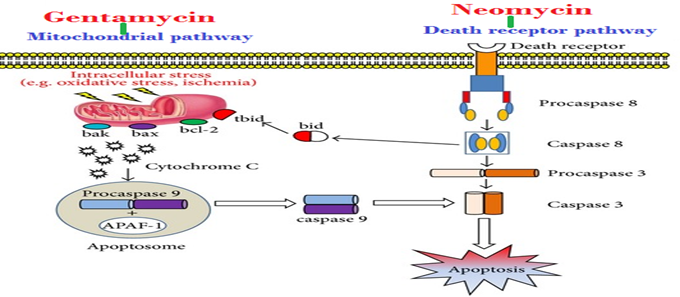 7
Questions
MCQs
1- Which of the following is most likely to induce parkinsonism-like extrapyramidal symptoms?
Hyoscine
Metoclopramide
Dimenhydrinate
Lorazepam

2- Which of the following agents decreases nausea and vomiting by blocking dopaminergic receptors in the chemoreceptor trigger zone (CTZ)?
Prochlorperazine
Lorazepam
Cinnarizine
Hyoscine

3- Which of the following is a selective Ca2+ channel blocker?
Cinnarizine
Dimenhydrinate
Gentamicin
Betahistine

4- Which of the following drugs is contraindicated in patients with glaucoma?
 Clonazepam
Hyoscine
Cinnarizine
Dimenhydrinate

5- All of the following induce vertigo except?
 Neomycin
Alcohol
Anticholinergics
Antidepressants

6- which of the following is contraindicated in parkinsonism?
Dimenhydrinate
Cinnarizine
Betahistine
Anticholinergics

7- which of the following is contraindicated in Pheochromocytoma 
Betahistine
Hyoscine
benzodiazepines
metoclopramide
Questions
MCQs
8- One of the Best antiemetics in vertigo?
Betahistine
dimenhydrinate
metoclopramide
prochlorperazine

9- Meniere’s Disease caused by disorder of ?
outer ear
inner ear
tympanic cavity
tympanic membrane

10- patient came to the hospital with meniere’s disease, which one of the following drugs will be the drug of choice as prophylactic?
furosemide 
cinnarizine
Dimenhydrinate
Betahistine
SAQ
1- What are the different pharmacological approaches in dealing with balance disorders? give an example for each.
Specific treatment for the underlying cause, e.g. Antibiotics.Symptomatic treatment to control the acute symptoms, e.g. Antiemetics.Prophylactic treatment to reduce the recurrence, e.g.: Corticosteroids.
2- drugs Used to control vomiting & nausea?
1- dimenhydrinate
2- prochlorperazine
3- metoclopramide
4- domperidone
3- list 3 of Cinnarizine ADRs?
1- Sweating
2- Muscle rigidity and tremor
3-  Drowsiness
MCQs Answers:
1- B
2- A
3- A
4- D
5- C
6- B
7- A
8- D
9- B
10-B
Questions
Cases:
1- A patient complained of sweating and tremors after treatment for vertigo.
What is the drug he most likely used?
Cinnarizine
What is the mechanism of action?
Cinnarizine is a selective Ca2+ channel blocker, it inhibits K+currents. Inhibition of K+currents lessen the vertigo & motion-induced nausea by dampening the over-reactivity of the vestibular hair cells.
What are some other ADRs the drug might cause?
Drowsiness, headache , and muscle rigidity.

2- A 31 year old female had symptoms of meniere’s disease. after taking one tablet of the medication she developed hypersensitivity reaction and headache.
what is the drug she most likely used?
Betahistine
what is the mechanism of action?  
- It is a structural analog of
histamine with:
1-Weak histamine H1 receptor  agonist → By stimulating H1 receptors located on BV  in the inner ear→ local vasodilation and ↑  permeability → helps to reverse the  underlying problem of endolymphatic  hydrops. (accumulation of endolymph)
→  Reduce pressure in endolymph.
2-More potent histamine H3  receptor antagonist properties
→ By blocking H3 receptors in  presynaptic nerve end →  prevent reuptake  of Histamine by H3 R →  ↑ the local  concentration of histamine in the inner ear
→  ↑ the direct H1-agonist activity.
- increases the level of serotonin in
the brainstem → ↓ the activity of  vestibular nuclei.
other ADRs the drug might cause?
-GIT side effects.
-Nausea
Special thank for team 435
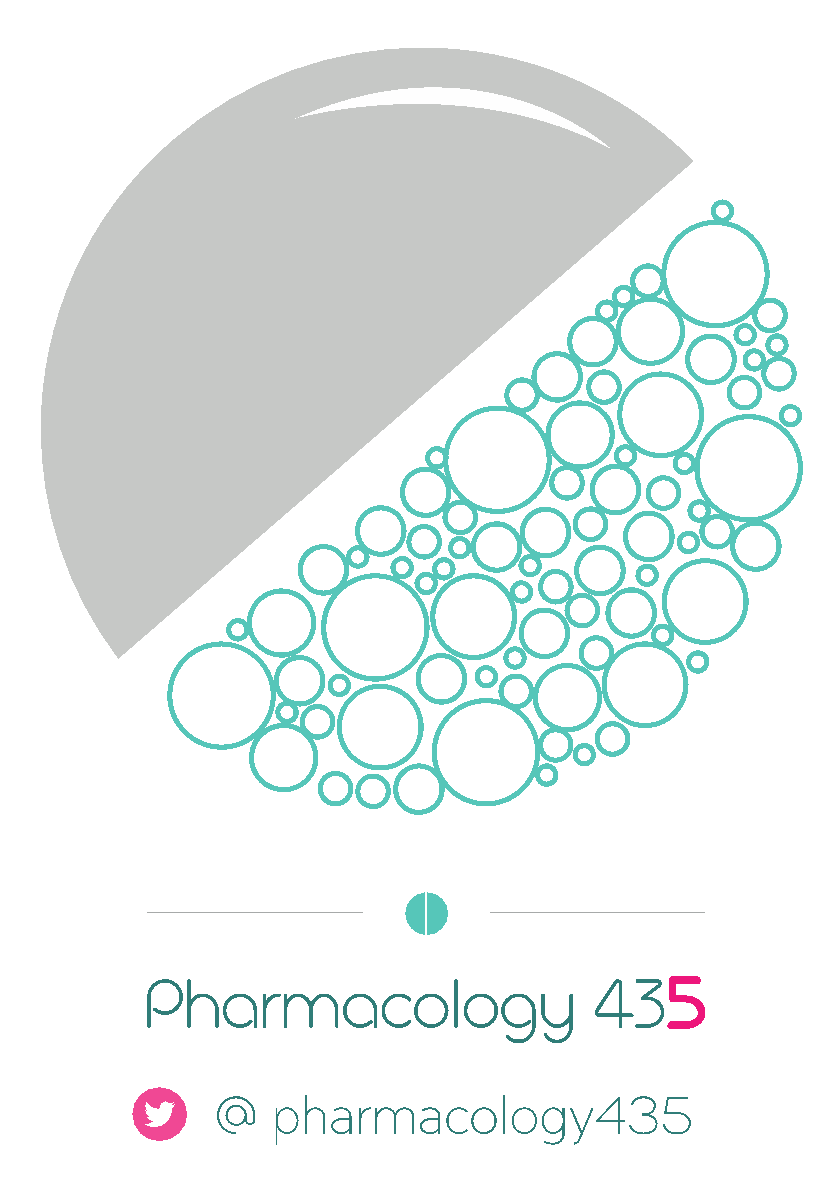 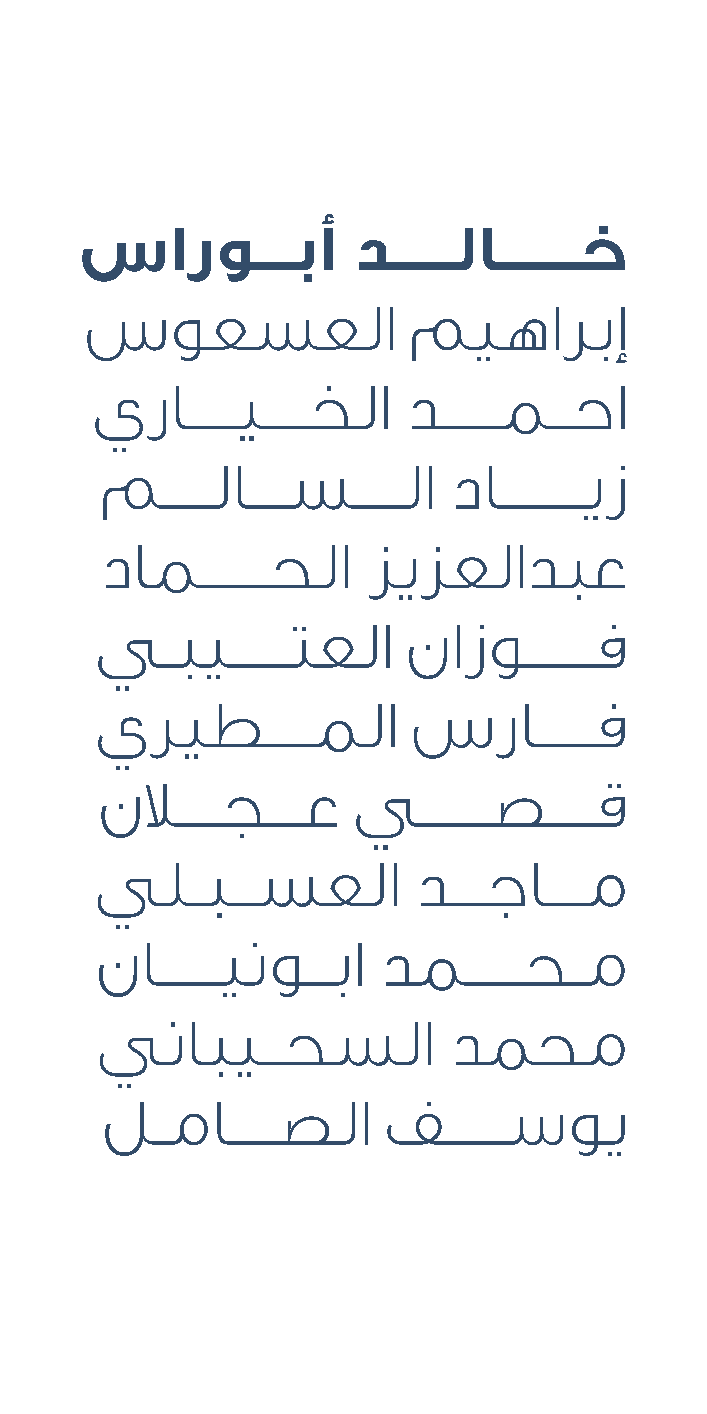 435 Team Members:
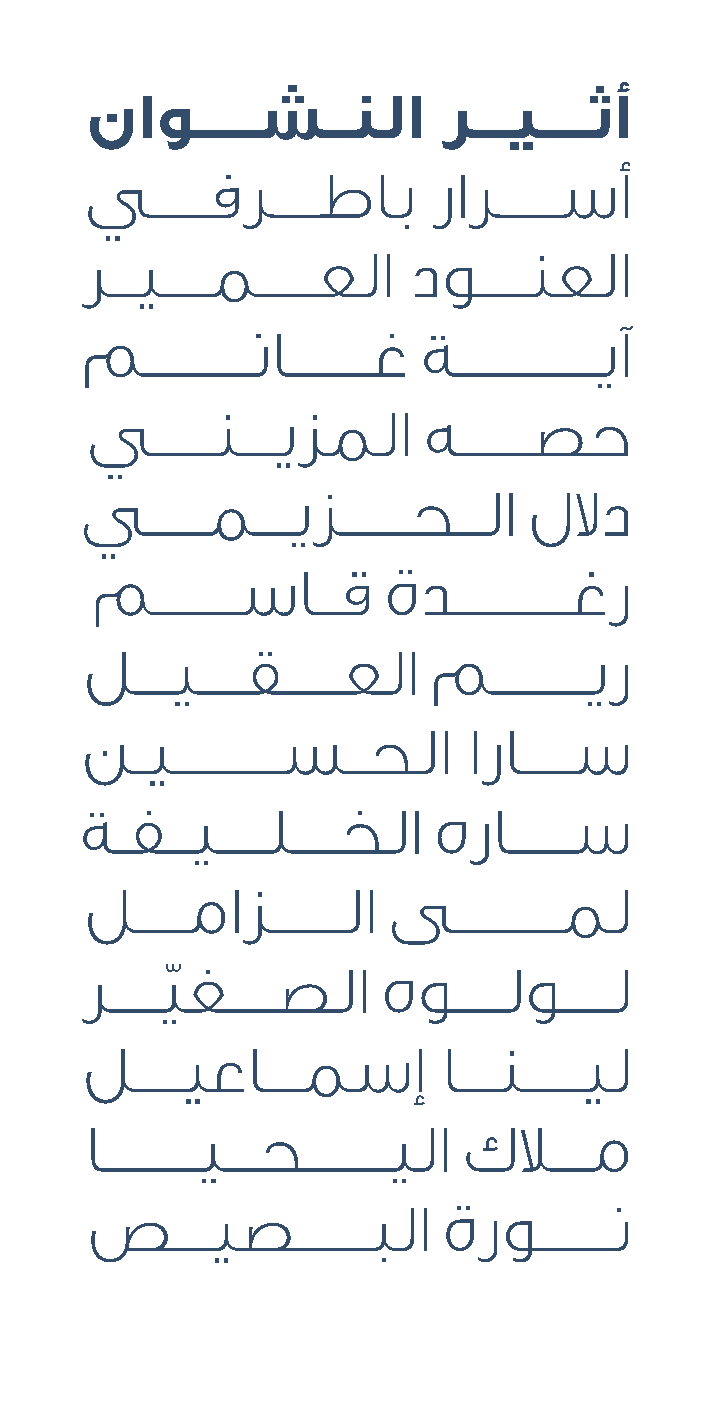 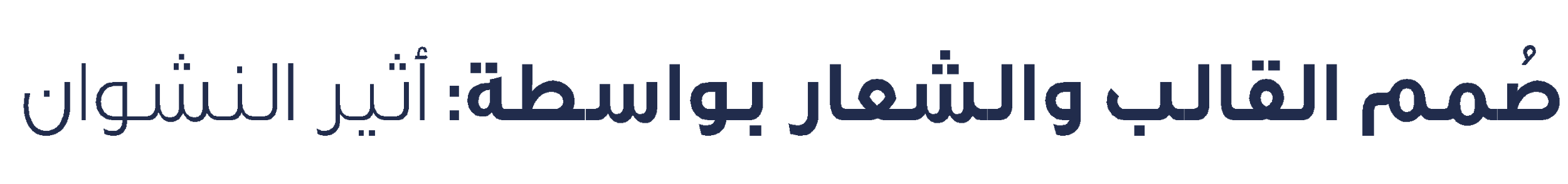 Team leaders:
Ghaida Saad Alsanad 
Mohammed Aggeel Bahatheg
Team Members:
Alanoud Almansour
Aljoharah Alshunaifi
Ghada Almuhanna
Munira Alhadlg
Noura Alothaim
Rinad Alghoraiby
Rahaf Althnayan
Rotana Khateeb
Shahad Altayash
Abdullah Alomar
References:
- Doctors’ slides and notes.
- Pharmacology Team 435.
Special thank for team 435
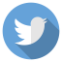 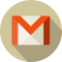 Pharm437@gmail.com
@Pharma4370